Jednobuněčné a mnohobuněčné organismy
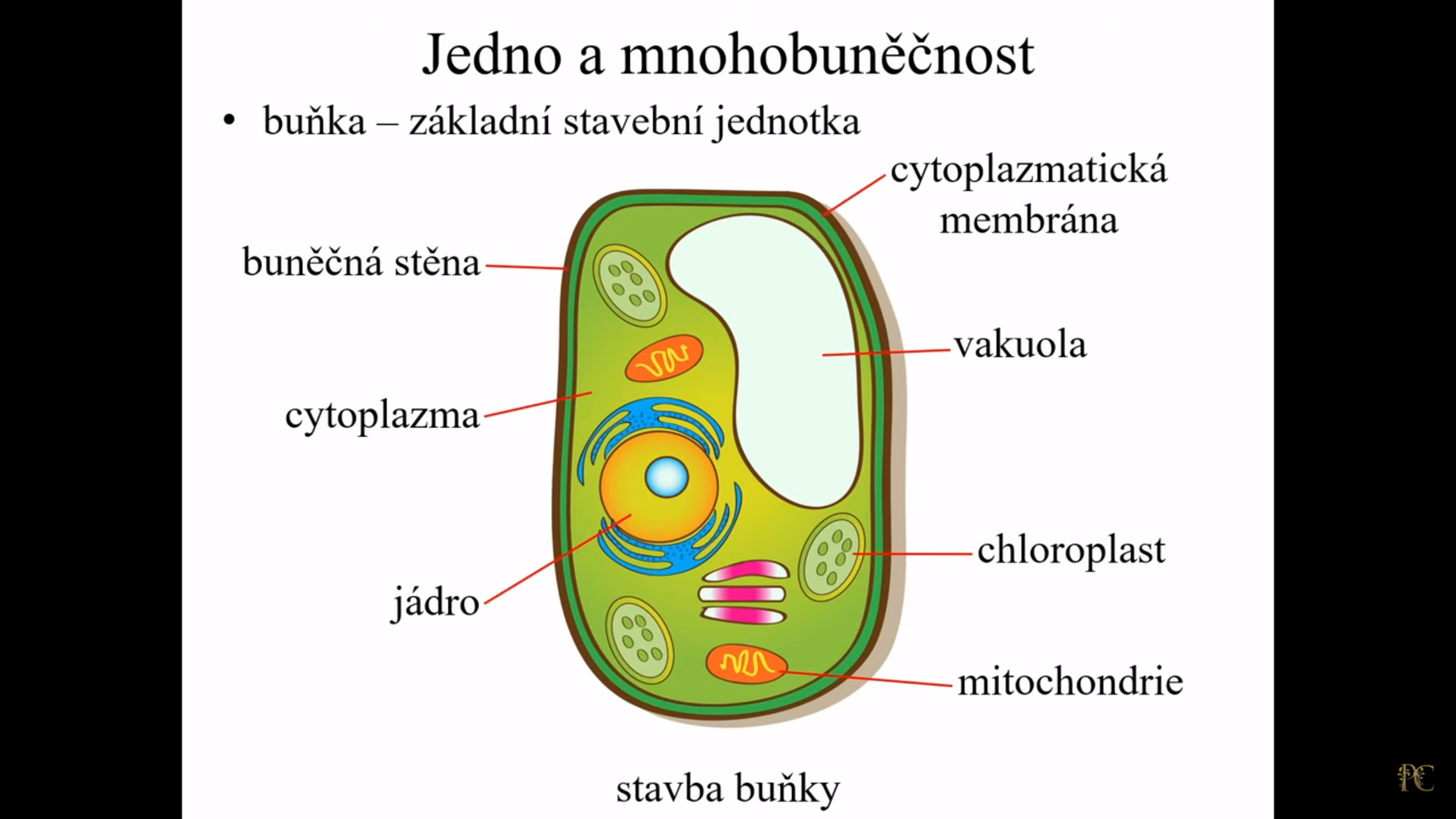 Jednobuněčné a mnohobuněčné organismy
Buňka = základní stavební jednotka
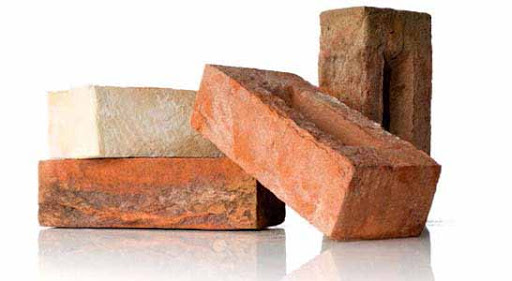 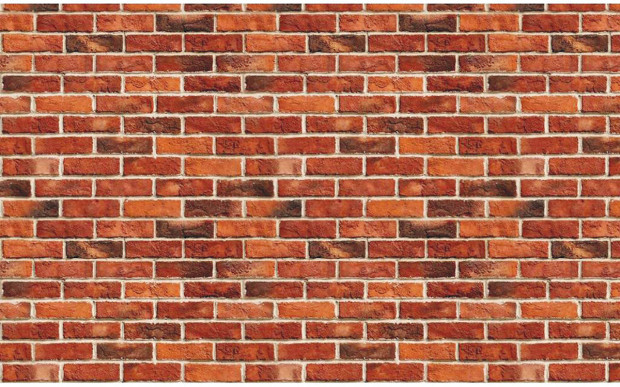 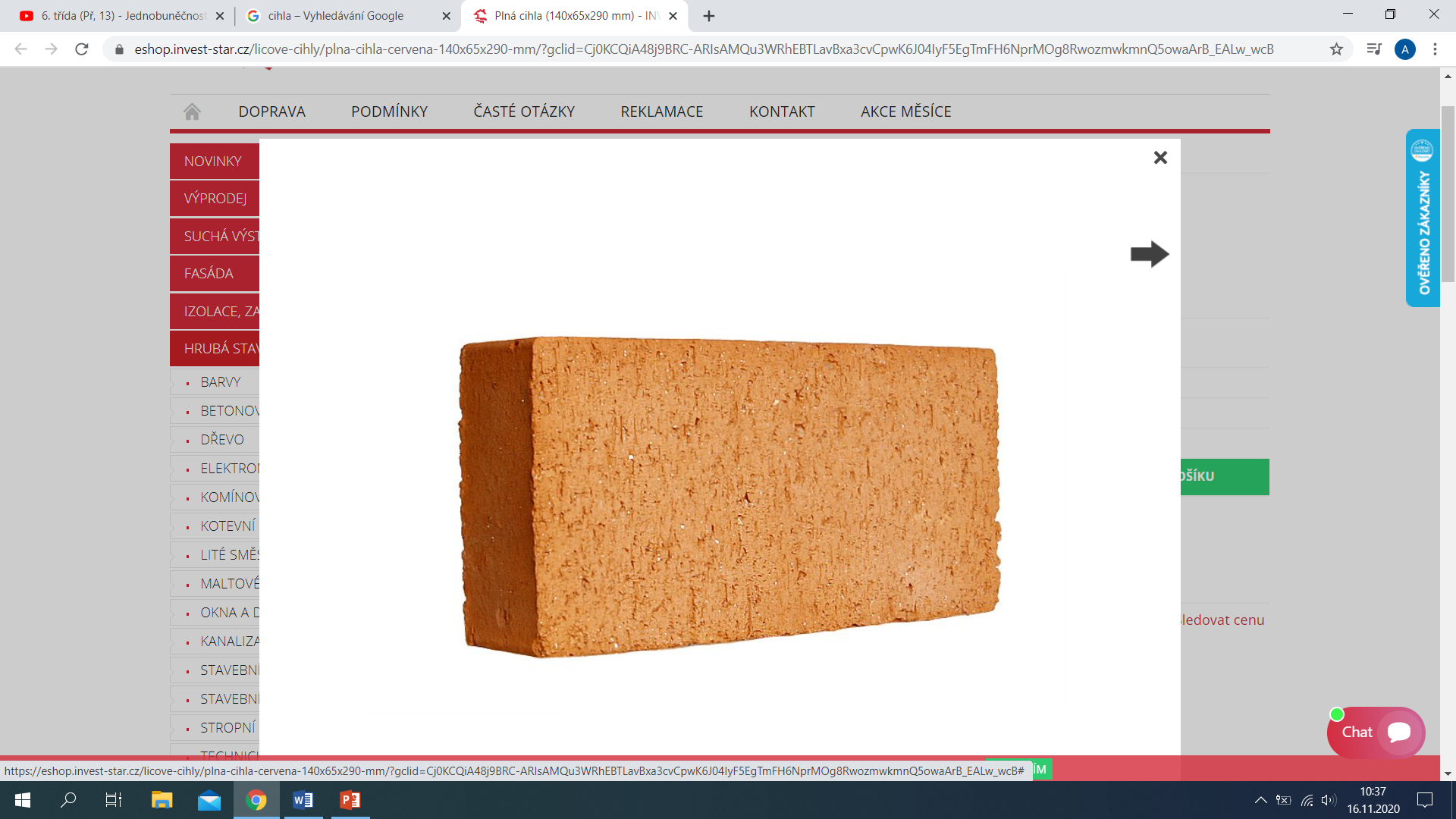 [Speaker Notes: Proč je na obrázku cihla? Buňku můžeme k takovéto cihle přirovnat. Může existovat samostatně → jednobuněčný organismus. A proč je na obrázku zeď? Symbolizuje mnohobuněčný organismus. Skupinka cihel = tzv. koloniální organismy.]
Dělení organismů
Organismy dělíme podle stavby těla na:

 jednobuněčné,

 koloniální,

 mnohobuněčné.
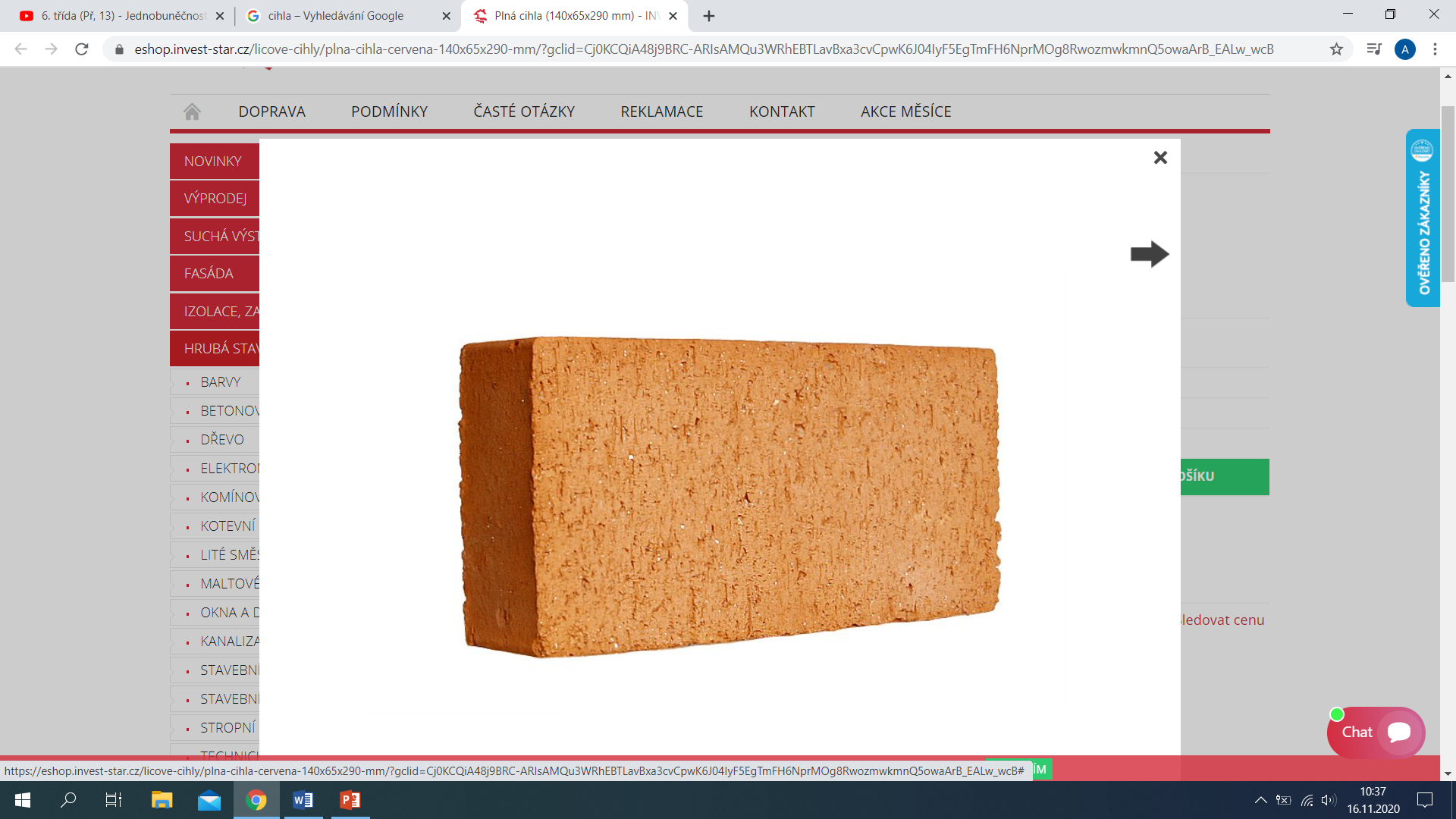 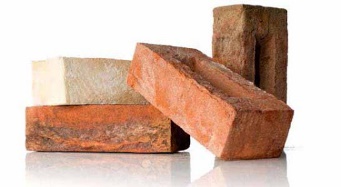 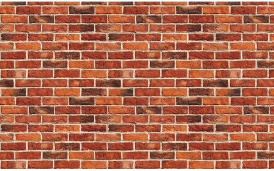 Jednobuněčné organismy
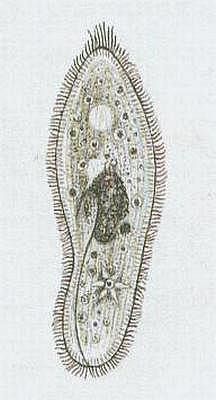 tvořené 1 buňkou (vykonává všechny životní děje)

jsou velmi malé = mikroorganismy (pozorujeme je mikroskopem)

bakterie, sinice, řasy, některé houby, prvoci

množí se dělením
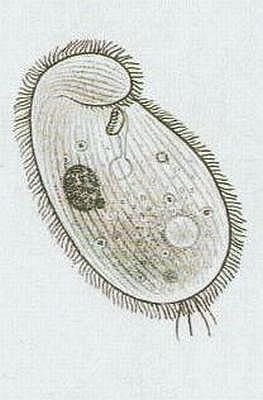 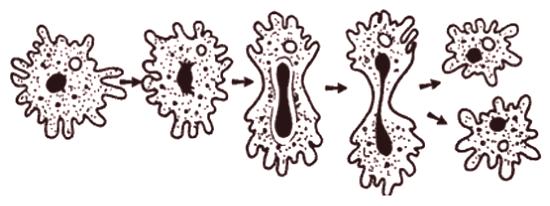 [Speaker Notes: Obrázek 1: Bobovka velká, trepka velká (prvoci).
Obrázek 2: Rozmnožování měňavky (prvok).]
Koloniální organismy
přechod mezi jednobuněčnými a mnohobuněčnými organismy

soubory (shluky) buněk, buňky mají rozdělené činnosti, ale každá umí vykonávat vše

jednotlivé buňky jsou schopny samostatného života, ale žijí v koloniích (shlucích), protože je to pro ně výhodnější
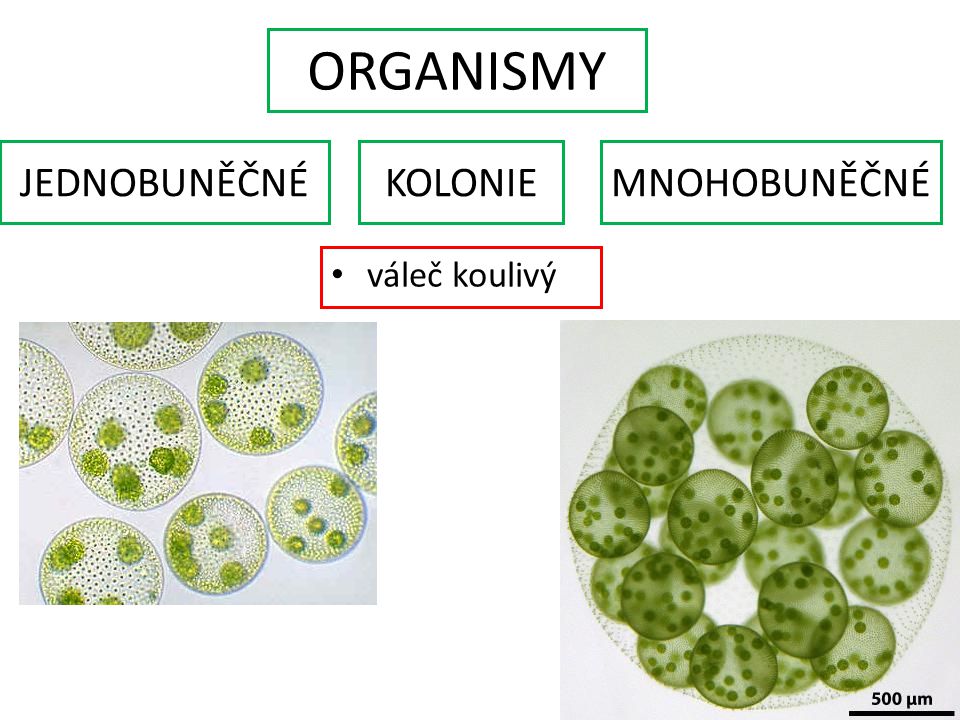 [Speaker Notes: Každá buňka umí vykonávat vše → jsou vzájemně zastupitelné.
Váleč koulivý vytváří cenobia (kulovité koloniální útvary vyplněné slizem). Na povrchu jsou buňky s bičíky.]
Mnohobuněčné organismy
tělo je tvořeno velkým počtem buněk

každá buňka má přesně určené místo – vykonává pouze 1 úkol (= je specializovaná)

př.: krevní buňky, svalové buňky, … – nemohou žít samostatně, ale vytváří orgány a orgánové soustavy 

některé řasy, rostliny, většina hub, živočichů, rostliny
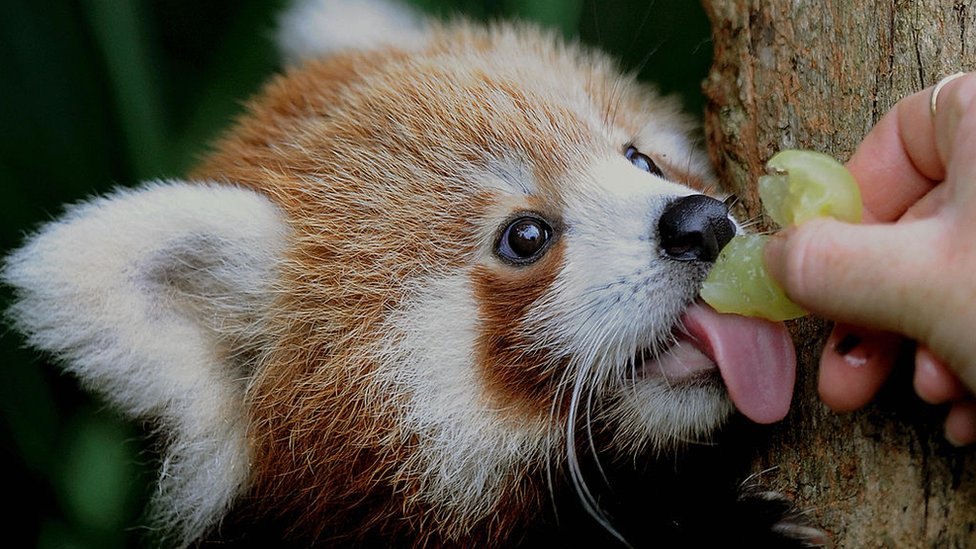